Engineering Day 2024
Bordet fanger
[Speaker Notes: Brug dette slideshow til at rammesætte Engineering Day 2024. 

Videoer kan afspilles direkte fra slideshowet, og hvis der opstår problemer, vil du kunne finde links her i noterne.
Brug slideshowet som det er eller tilpas det som du synes.
Alt hvad du skal bruge, kan findes her: https://engineerthefuture.dk/undervisning/engineering-i-skolen/engineering-forloeb/mellemtrin-bordet-fanger-2024/]
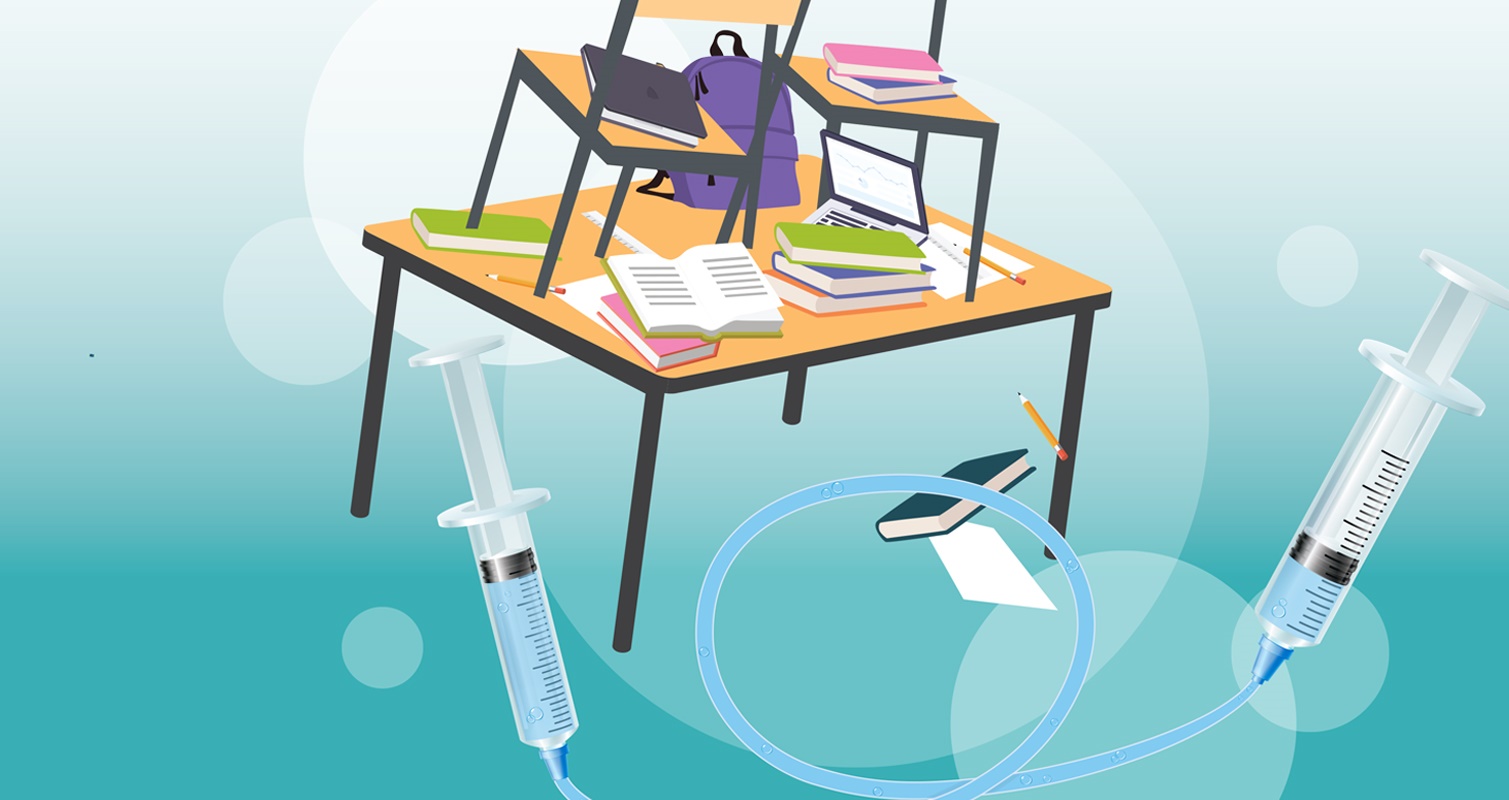 Bordet fanger
[Speaker Notes: Tal med eleverne om, hvilke tanker illustrationen og titlen sætter i gang hos dem. 
Snak evt. om hvad talemåden ‘bordet fanger’ betyder.]
Bordet fanger
[Speaker Notes: Afspil inspirationsfilmen der beskriver narrativet for engineering-udfordringen. 
Undertekster kan aktiveres i nederste højre hjørne i videoen. 

Du kan også finde inspirationsfilmen her:
https://engineerthefuture.dk/undervisning/engineering-i-skolen/engineering-forloeb/mellemtrin-bordet-fanger-2024/]
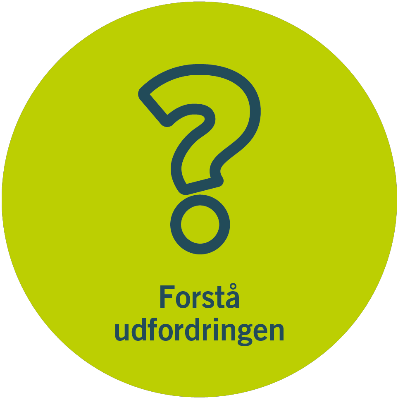 Bordet fanger
Hvis du har dårlige arbejdsstillinger kan det slide på kroppen så du får ondt. En dårlig arbejdsstilling kan skyldes forskellige ting, fx at en stol er for stor eller at der ikke er plads nok til ens ting på bordet.Børn på jeres alder kan vokse meget på kort tid, og derfor er det en særlig udfordring at tilpasse skolemøbler til alles behov. Vil det ikke være smart, hvis man kan konstruere noget, som kan tilpasses forskellige behov i løbet af dagen, og som kan justeres til forskellige børn.
Udfordring og krav
Konstruer en prototype, der kan sikre bedre arbejdsstillinger ved forskellige opgaver og behov i løbet af en skoledag. Prototypen skal bruges sammen med de eksisterende møbler og I skal anvende hydraulik til at lave trinløs justering af jeres prototype.
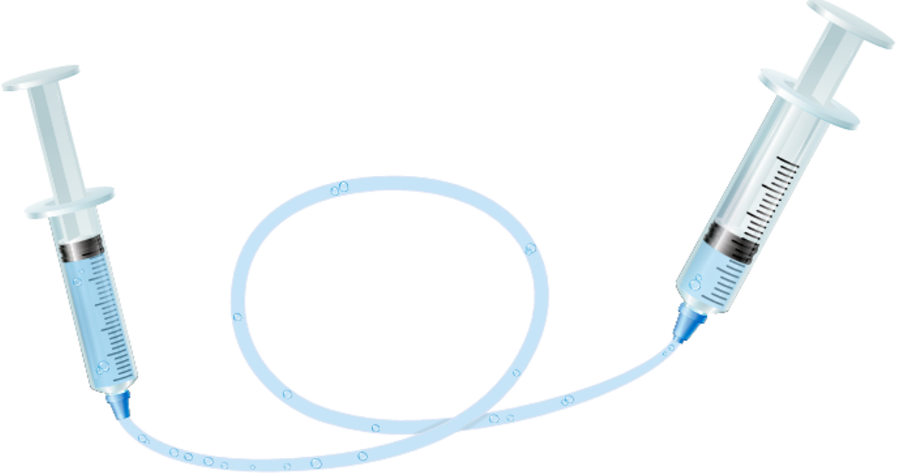 [Speaker Notes: Saml op på inspirationsfilmen ved at tale med eleverne om engineering-udfordringen og de krav, der bliver stillet. Det kan være relevant at tale om, hvad ordet ‘prototype’ betyder; fx en model, den første udgave af noget man bygger, en udgave der ikke behøver at virke til at starte med.
Præsenter evt. eleverne for de materialer, de har til rådighed til deres konstruktion.]
Engineering designprocessen
[Speaker Notes: Præsenter engineering designprocessen, som vil danne ramme for arbejdet med Engineering Day. Modellen er bygget op omkring syv forskellige delprocesser.
Fortæl eleverne, at de skal arbejde med udfordringen, som de er blevet præsenteret for på forrige slides. Fremhæv at I allerede nu, til dels har arbejdet med delprocessen ‘Forstå udfordringen’.
Fortæl at eleverne herefter skal igennem delprocessen ‘Undersøge’, hvor de skal lave en række undersøgelser. Derefter skal de ‘Få ideer’, og ‘Konkretisere’ deres ide til en mulig løsning. Derefter skal ideen omsættes til en fysisk prototype i pap og andre materialer i delprocessen ‘Konstruere’, og der er kan undervejs blive brug for at ‘Forbedre’ løsningen. Til slut afrundes Engineering Day med at eleverne skal ‘Præsentere’ deres proces og ide til prototypen. 

Undervejs vil der være ‘timeouts’, hvor der vil være fokus på at samle op og give feedback.  

Fortæl eleverne, at de skal arbejde sammen i grupper (anbefales grupper á 3 elever).]
Øjne i nakken
Hvad er engineering?
[Speaker Notes: Hvis eleverne ikke har arbejdet med engineering tidligere, kan I se denne video.

Du kan også finde videoen her: https://engineerthefuture.dk/undervisning/engineering-i-skolen/engineering-forloeb/mellemtrin-bordet-fanger-2024/]
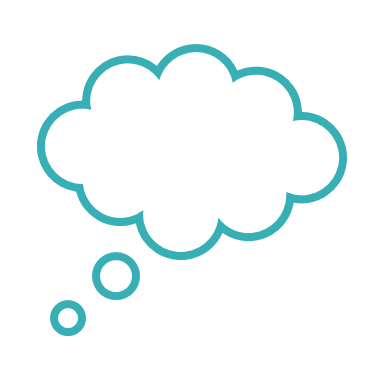 Der, hvor du sidder
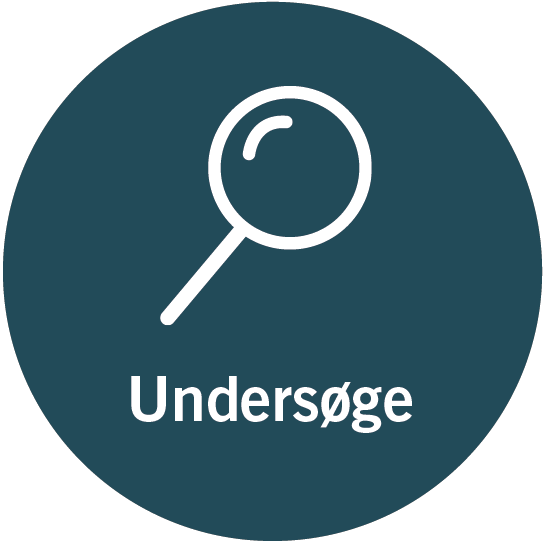 Gennemfør undersøgelsen på elevark 1
Hvordan måler jeg fra gulvet til toppen af mit hoved?
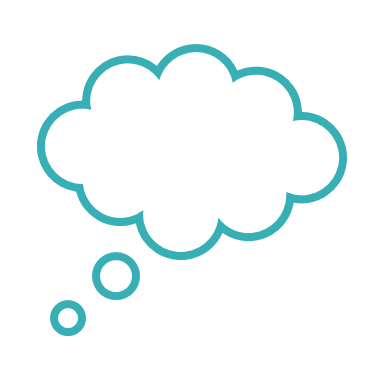 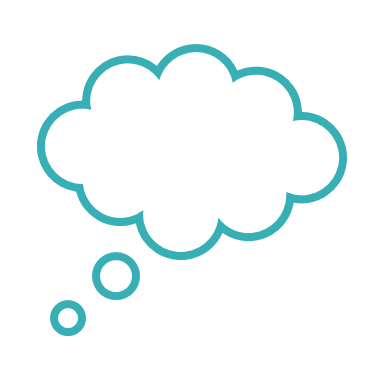 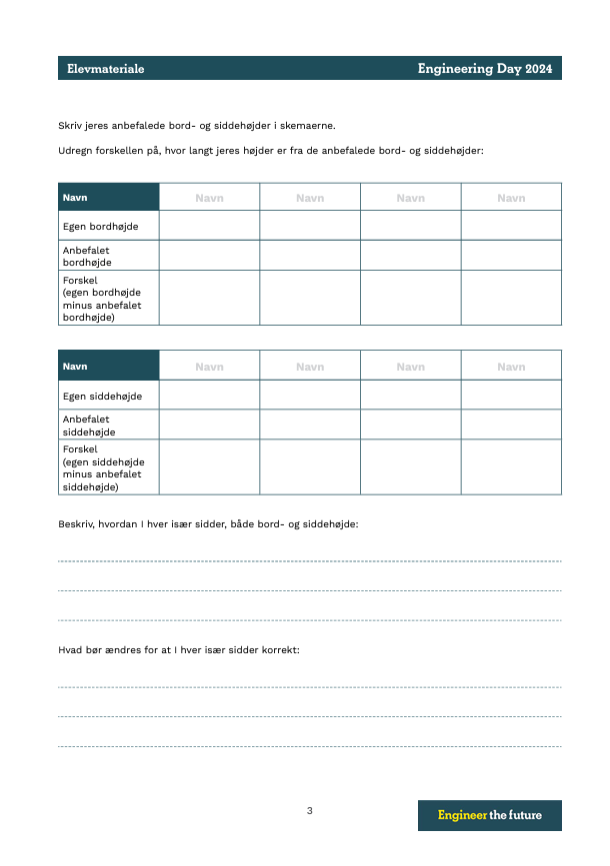 Hvor nøjagtigt skal jeg måle?
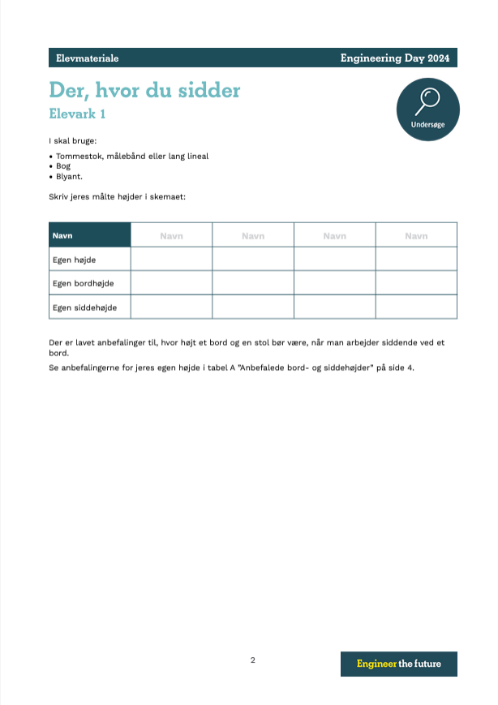 Hvordan måler man højden af en stol?
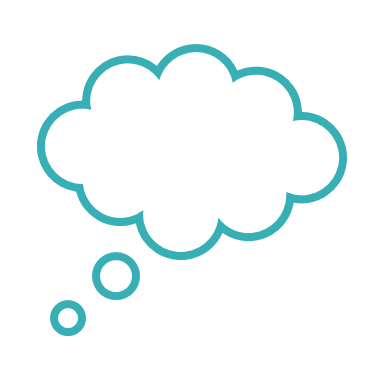 Jeg er længere end målebåndet, hvad gør jeg nu?
[Speaker Notes: Brug ca. 25 minutter på denne aktivitet.
Tal med eleverne om, at de nu skal i gang med delprocessen ‘Undersøge’.

Introducer undersøgelsen ‘Der, hvor du sidder’ med en klassesamtale om, hvordan man målinger kan laves. Samtalen kan tage udgangspunkt i spørgsmålene på dette slide. 

Det kan være en god ide at foretage målingerne op ad en væg og placere en bog med ryggen oven på elevernes hoved, så bogen skaber en ret vinkel med væggen. Derved kan eleverne måle deres højde ved at måle fra gulvet og op til bogen.]
Timeout
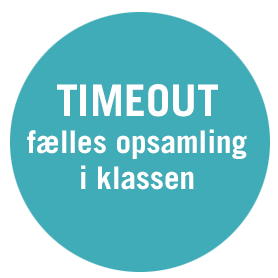 Hvad viste jeres undersøgelse?

Hvorfor er der anbefalinger til bord- og siddehøjde?

Er der andet der kan skabe udfordringer for en god arbejdsstilling? 
Tal fx om:
- er der plads til jeres ting på bordet?
- hvordan I sidder i forhold til undervisningen?
[Speaker Notes: Saml op på elevernes undersøgelse til denne ‘timeout’. Sammenlign resultater og erfaringer.]
Hvordan virker hydraulik
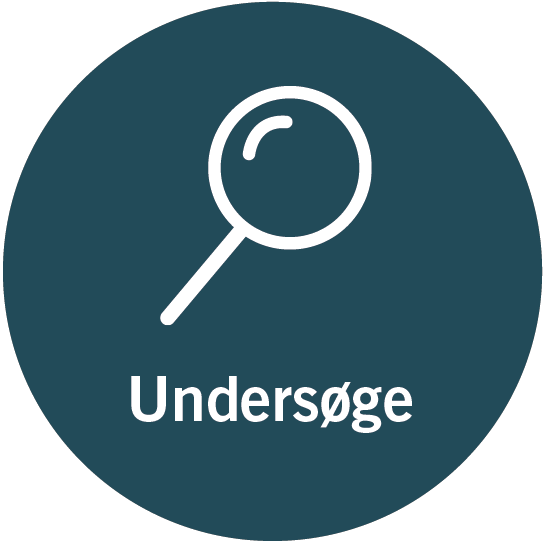 Hydraulik bruges mange steder, hvor der skal være en mekanisk bevægelse. 
I skal undersøge, hvordan hydraulik virker.
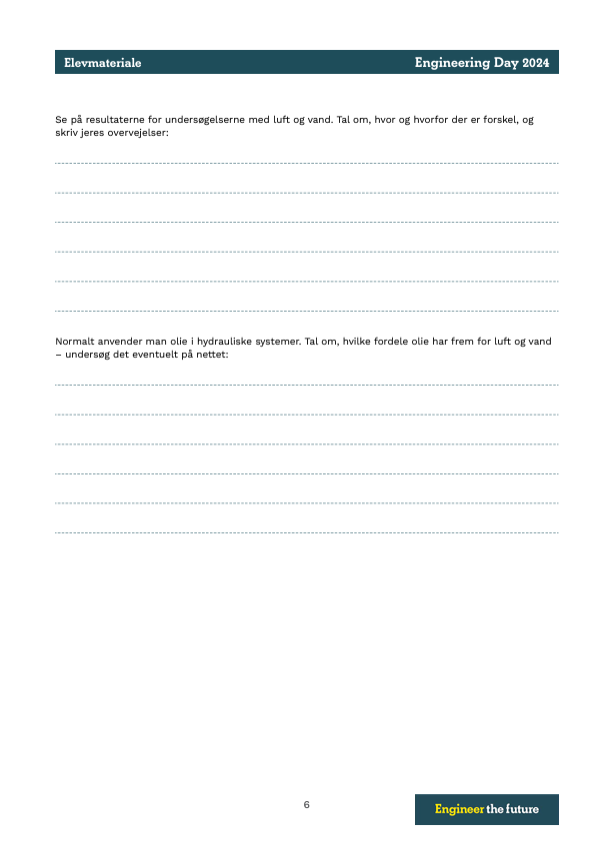 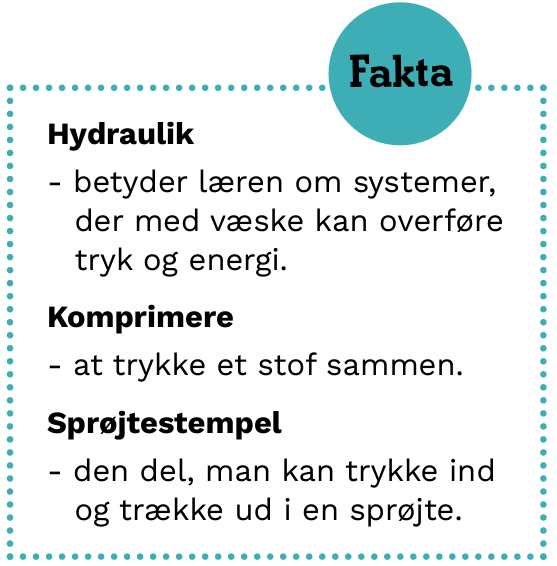 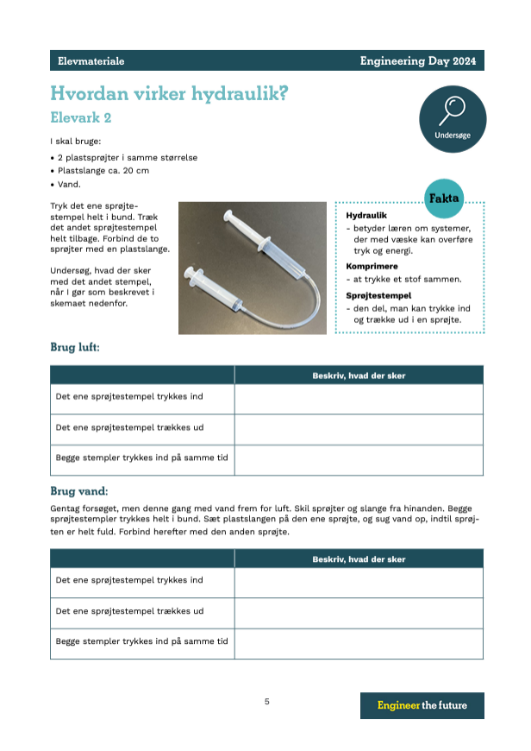 [Speaker Notes: Brug ca. 20 minutter på denne aktivitet. 

Eleverne skal undersøge, hvordan hydraulik virker. Brug elevark 2 ‘Hvordan virker hydraulik?’.]
Timeout
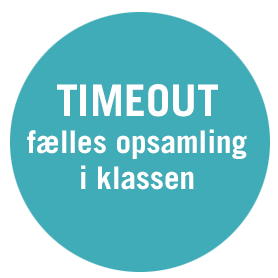 Hvad viste jeres undersøgelse?
[Speaker Notes: Saml op på elevernes undersøgelse til denne ‘timeout’. Sammenlign resultater og erfaringer.]
Udfordring og krav
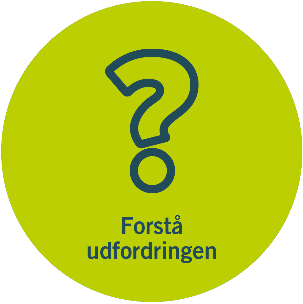 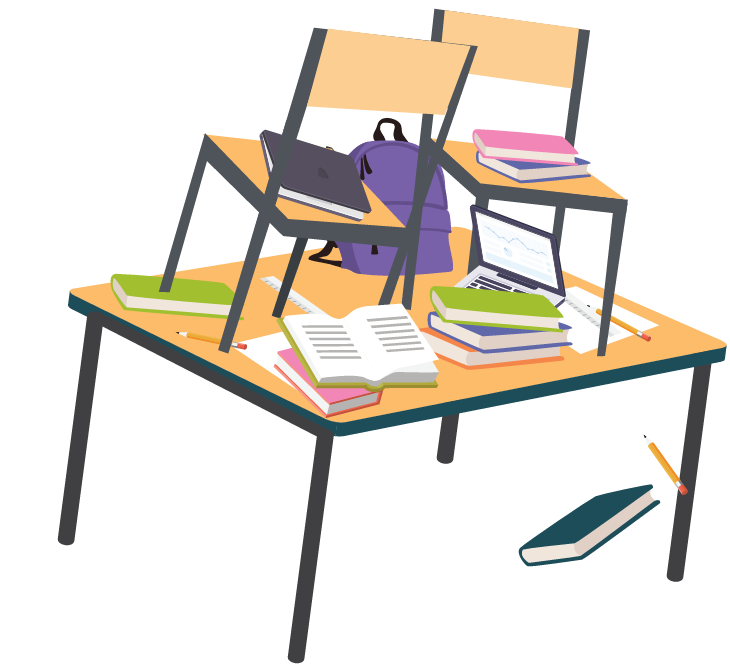 Udfordring og krav
Konstruer en prototype, der kan sikre bedre arbejdsstillinger ved forskellige opgaver og behov i løbet af en skoledag. Prototypen skal bruges sammen med de eksisterende møbler og I skal anvende hydraulik til at lave trinløs justering af jeres prototype.
[Speaker Notes: For at vende elevernes fokus tilbage på engineering-udfordringen, præsenteres udfordring og krav igen. Her tales også om hvordan elevernes nye viden fra undersøgelserne kan inddrages i udviklingen af deres egen prototype.]
Tip
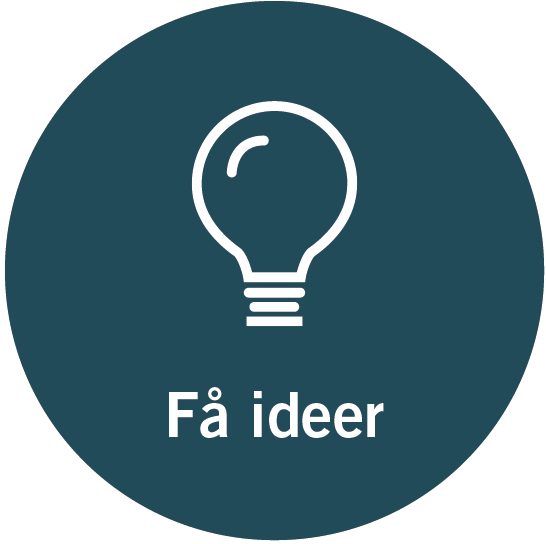 I videoen på næste slide, kan I se, hvordan man kan kombinere hydraulik og pap.
Det kan måske hjælpe jer med at få ideer til jeres prototype.
[Speaker Notes: Tal med eleverne om, at de nu skal i gang med delprocessen ‘Få ideer’.

For at sikre, at eleverne kan se mulighederne i at kombinere deres prototyper med hydraulik, vises konstruktionsvideoen på næste slide.]
[Speaker Notes: Videoen kan også findes her: 
https://engineerthefuture.dk/undervisning/engineering-i-skolen/engineering-forloeb/mellemtrin-bordet-fanger-2024/]
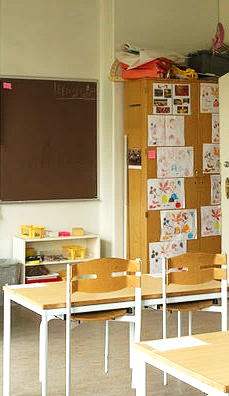 Få ideer
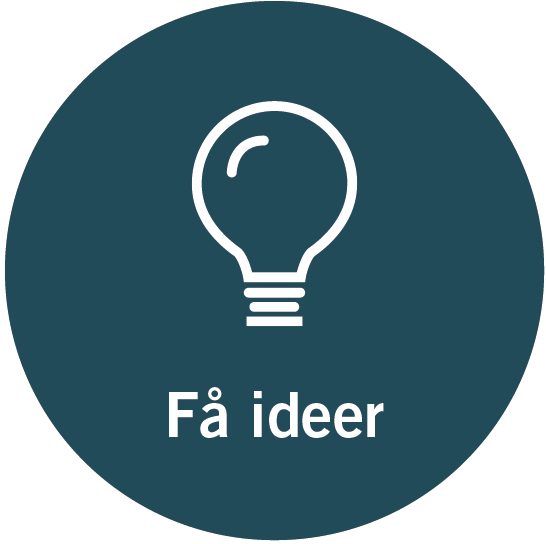 I skal få ideer til, hvordan I kan konstruere jeres protype. 
Lav en brainstorm ved at følge elevark 3.
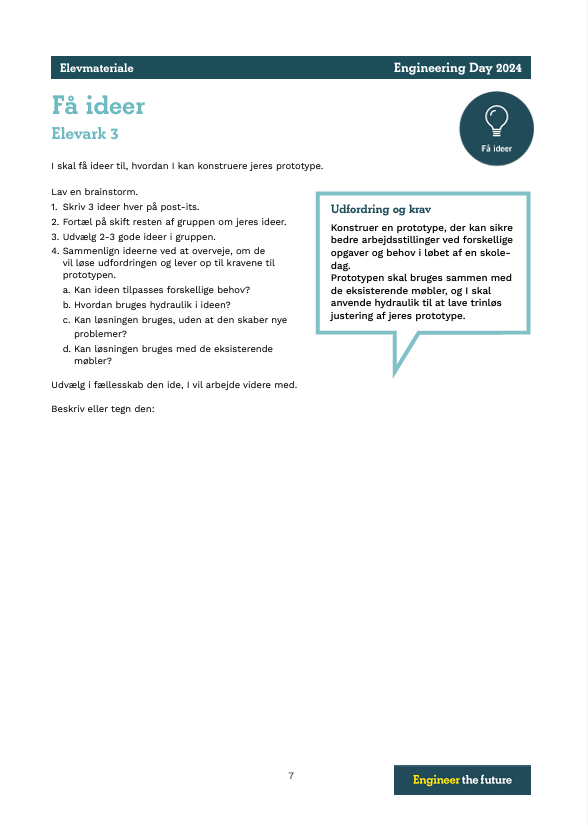 [Speaker Notes: Denne aktivitet skal tage ca. 30 minutter.

Overvej hvordan du vil stilladsere idegenereringen for netop dine elever.]
Konkretisere
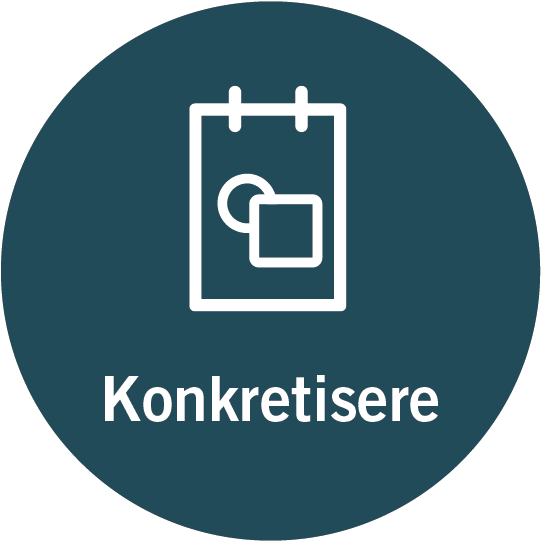 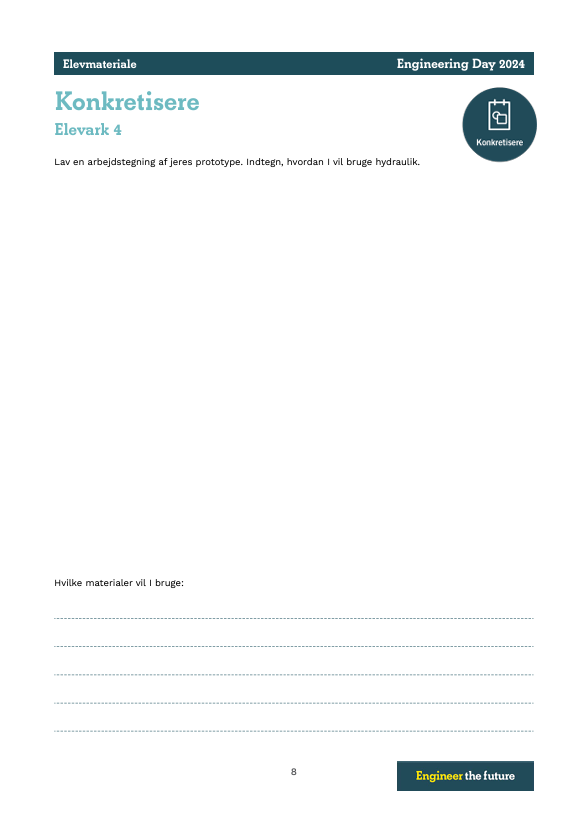 [Speaker Notes: Tal med eleverne om, at de nu skal i gang med delprocessen ‘Konkretisere’.
Denne delproces skal tage ca. 10 minutter.

Hver gruppe skal lave en arbejdstegning af deres ide på elevark 4, og indtegne hvordan hydraulik skal indgå i deres prototype. Desuden skal de forholde sig til, hvilke materialer de vil bruge til deres prototype. Det kan her være en god ide, at vise eleverne hvilke materialer, som de har til rådighed.]
Engineering designprocessen
Som afslutning på Engineering Day, skal I præsentere jeres prototyper. 
Her skal I fortælle om: 
Hvor skal jeres prototype bruges?
Hvordan løser jeres prototype udfordringen?
Hvordan har I forbedret jeres prototype undervejs?
Har I afprøvet ideer, som I blev nødt til at ændre eller vælge fra - hvordan/hvorfor?
Hvad ville I forbedre, hvis I havde mere tid?
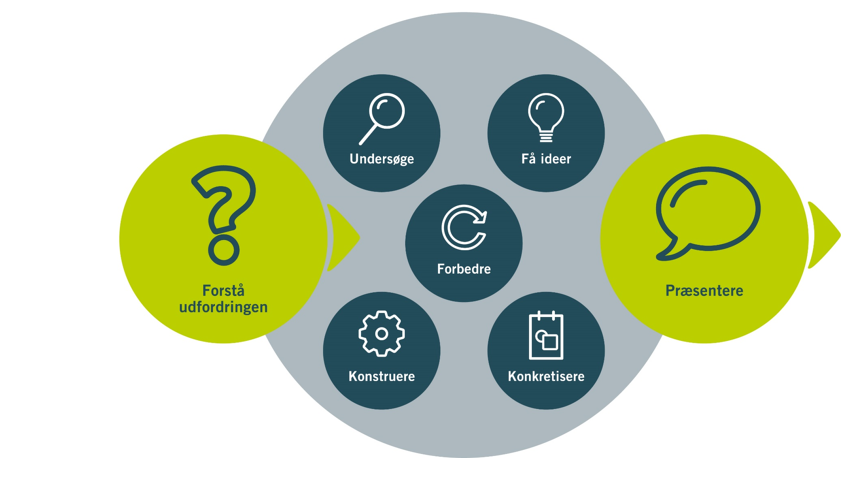 [Speaker Notes: Opsamling af engineering designprocessen.Tal om hvilke delprocesser I har været igennem (Forstå udfordringen, Undersøge, Få ideer, Konkretisere) og præsenter de spørgsmål de skal forholde sig til i delprocessen ‘Præsentere’.]
Konstruere og forbedre
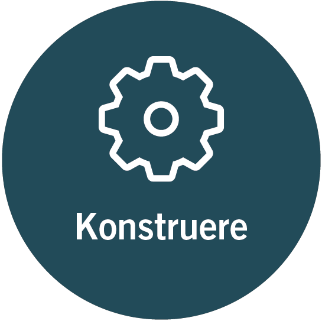 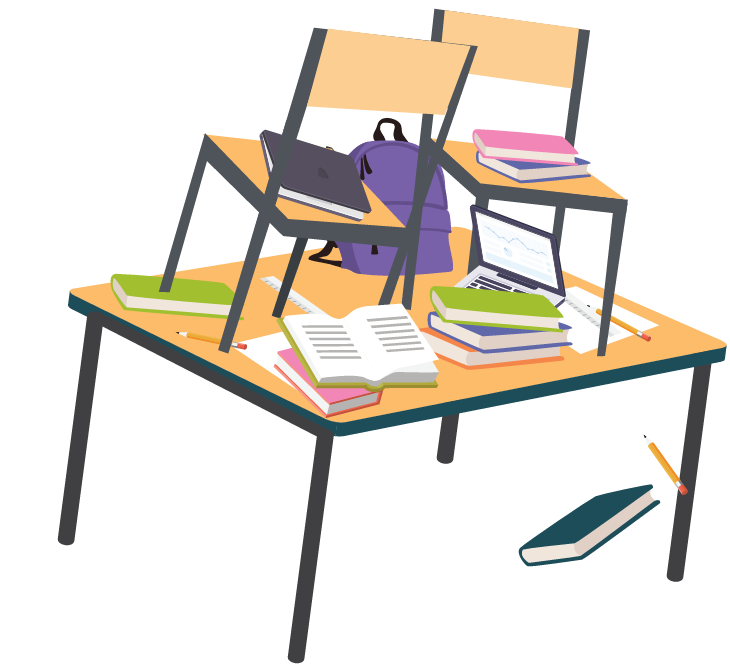 Nu skal I konstruere jeres prototype. 

Husk at teste og forbedre prototypen undervejs.
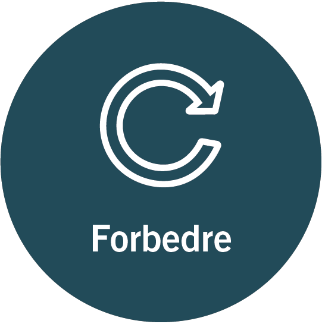 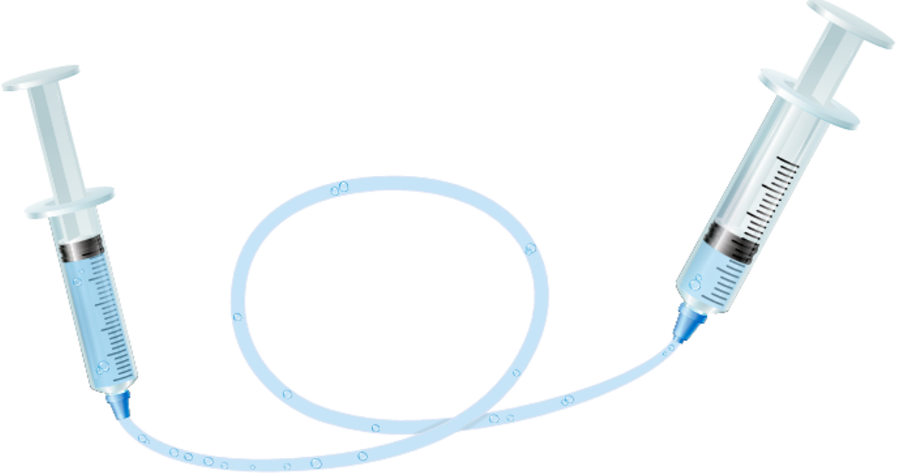 [Speaker Notes: Disse delprocesser skal tage ca. 120 minutter. 

Tal med eleverne om, at de nu skal i gang med delprocessen ‘Konstruere’, og at de undervejs kan for brug for at bevæge sig over i delprocessen ‘Forbedre’, når/hvis de oplever at deres prototype skal forbedres.
Støt eleverne undervejs i deres konstruktion af prototyper. 

Undervejs i elevernes proces, kan du som støtte fx spørge ind til: 
Hvad er den vigtigste funktion i jeres løsning?
Hvordan udnytter I materialernes egenskaber bedst muligt?
Kan der være andre måder at løse netop dén funktion på?

Undervejs i denne delproces, vendes igen tilbage til de spørgsmål som eleverne skal forholde sig til under deres præsentation.]
Præsentere
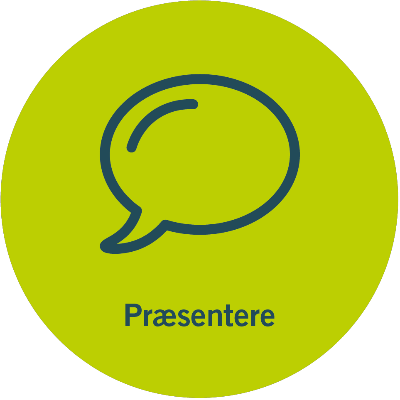 l til præsentationen:
Hvor skal jeres prototype bruges?
Hvordan løser jeres prototype udfordringen?
Hvordan har I forbedret jeres prototype undervejs?
Har I afprøvet ideer, som I blev nødt til at ændre eller vælge fra - hvordan/hvorfor?
Hvad ville I forbedre, hvis I havde mere tid?
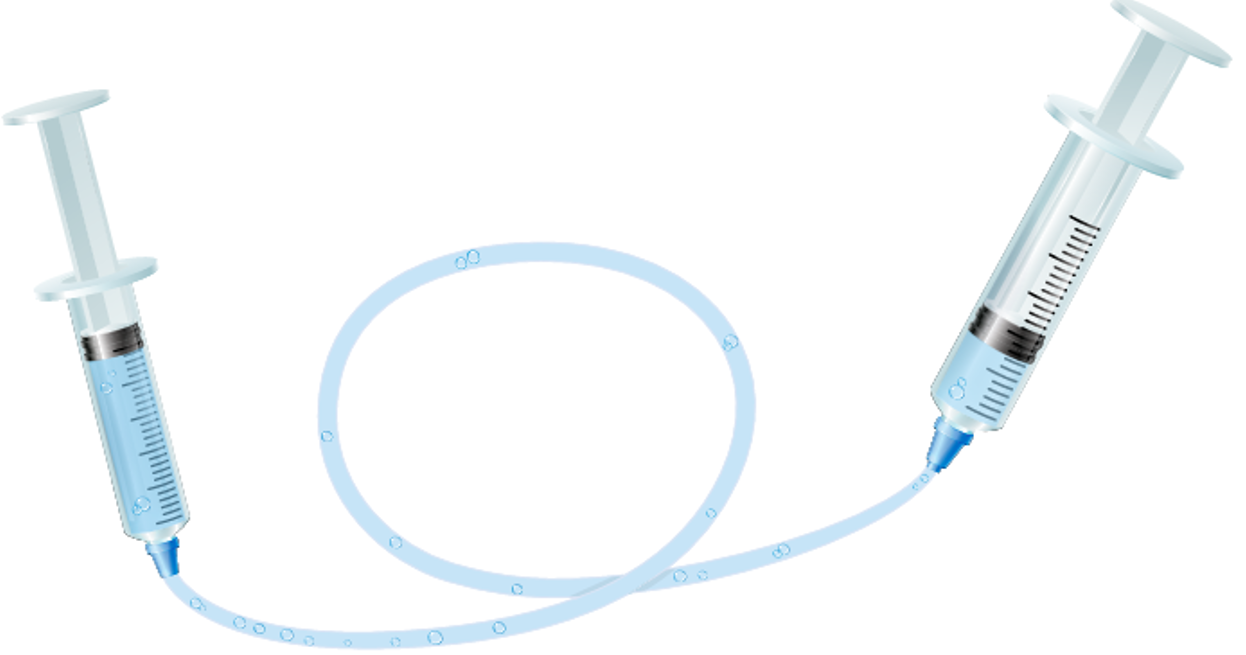 [Speaker Notes: Denne delproces skal tage ca. 45 minutter. 

Tal med eleverne om, at de nu skal afslutte deres engineering-forløb ved at arbejde med delprocessen ‘Præsentere’.
Det er væsentligt at pointere at elevernes proces, fejl og læringer er mindst lige så vigtige som deres prototype.]